SVC parallelization on Android
ENERGY-EFFICIENT MULTI-THREADED VIDEO DECODING
Introduction
Parallelization
Video sequence on different cores
Decoding levels of group of pictures
Independent slice within each frame
Macro block level
Frame Level
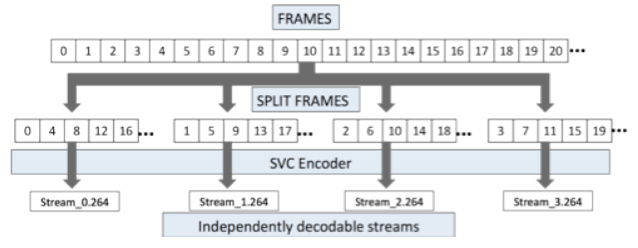 Macro-block Level
Applied for spatially predicted MBs
No such restrictions for temporally predicted
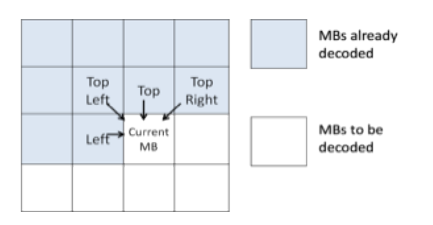 Macro-block Level
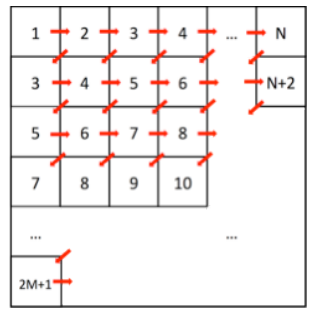 Experiment
Intel i7quad-core 1.6G, 6M cache
WattsUp PRO power meter

Use different video in these two experiment
Result – Frame Level
Encoding
MVC mode
Quantization parameter 22
30 fps
Performance Evaluation
Excluding the frame buffer storage time
Energy Consumpton
Subtracting the idel power from the average
Result – Frame Level
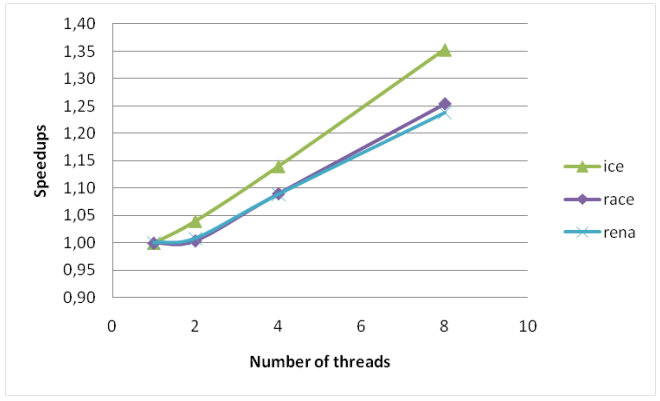 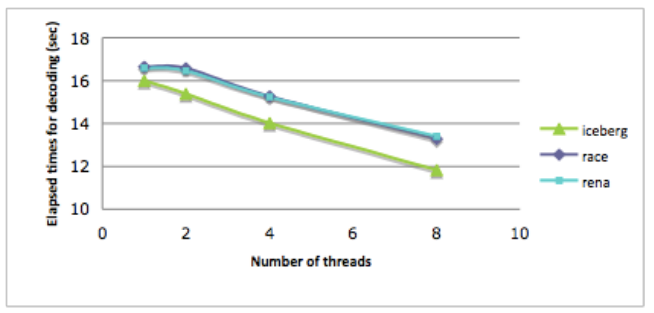 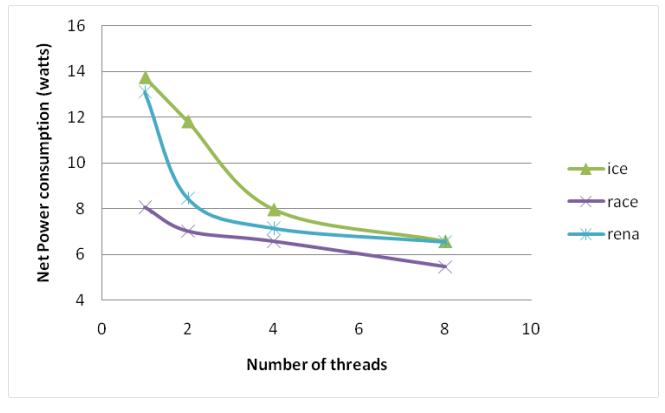 Result – Frame Level
Encoding
SVC encoder with base and enhancement layer
Quantization parameter 46, 34
30 fps

Open SVC decoder with MB decoding algorithm
Result – Frame Level
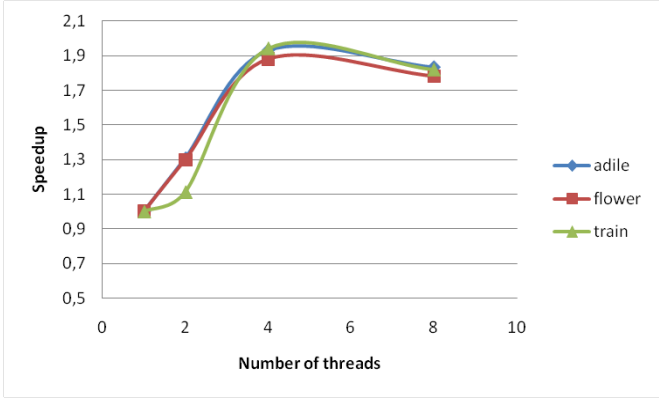 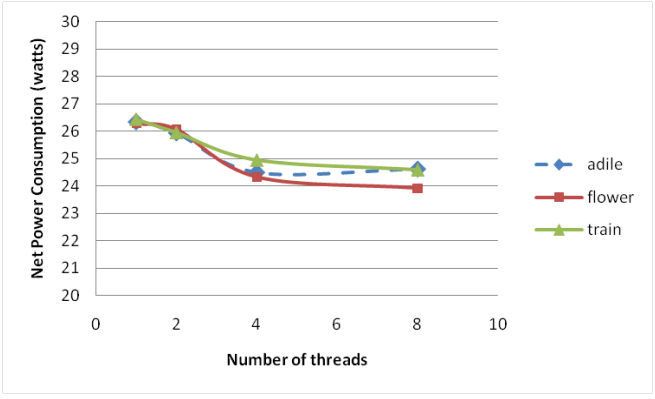 EFFICIENT PARALLELIZATION OF H.264 DECODING WITH MACRO BLOCK LEVELSCHEDULING
IEEE International Conference on Multimedia and Expo, 2007
Introduction
Macro-block parallelize
Dynamically scheduling task at runtime
Introduction
I - MB : difficult to parallelize
Tight data dependency
P - MB : easily parallelize
No strong data dependency
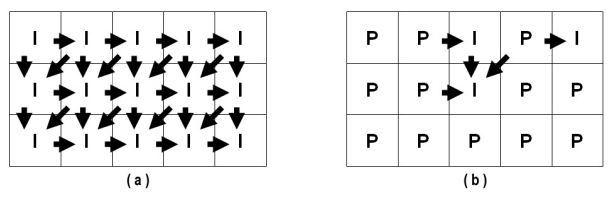 Technique
Three stage
Preparse
Highly sequential
Render
Significant opportunities for parallelism
Filter
Obviously parallel
Technique
Prepare stage
Buffer a small amount of recently decoded prediction modes/MVs from neighboring MGs
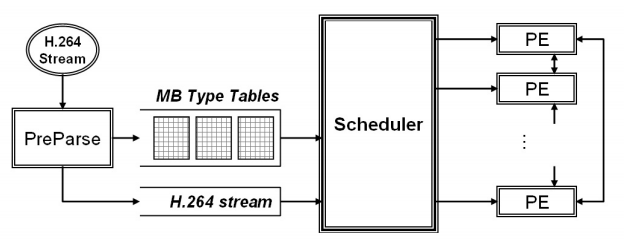 Schedule
Greedy
Static compile time
Assume equal execution time for all MBs for each MB types
Run time MB level
MB types
Encoded stream sizes
Experiment
Resolution : 320x144
Contains I, P frames
PentiumM 1.5GHz
Result
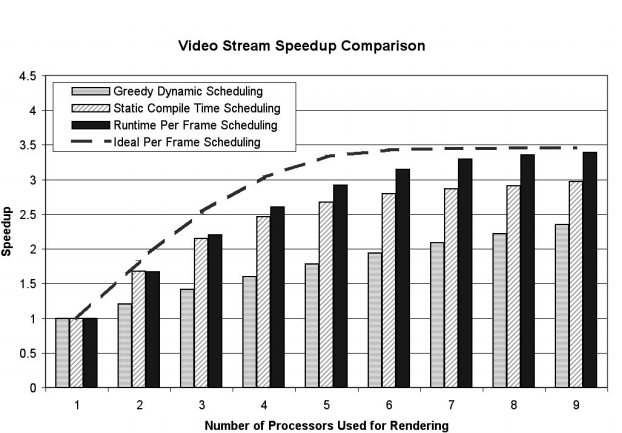 Parallelization of H.264 video decoder for embedded multicore processor
IEEE International Conference on Multimedia and Expo, 2008
Introduction
Balance load
Data preloading
Technique
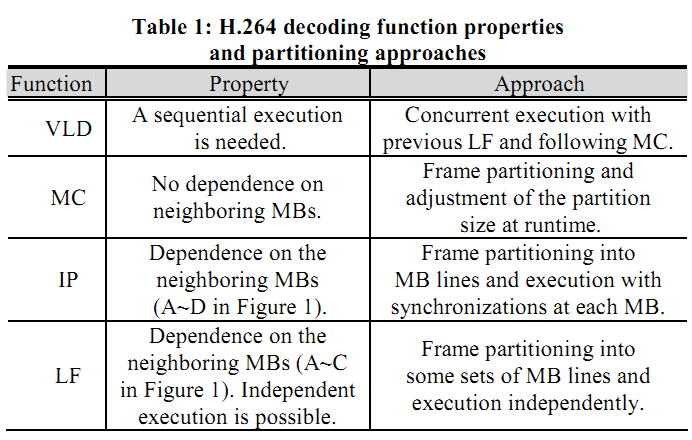 Technique
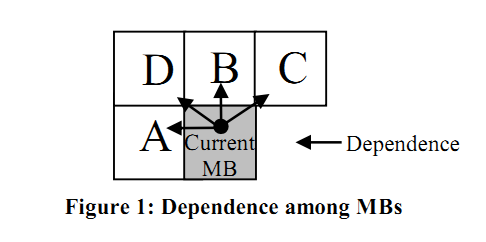 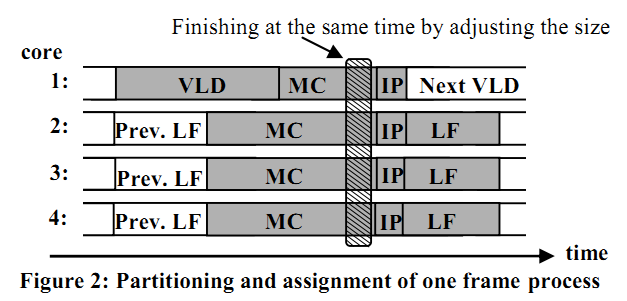 Preload
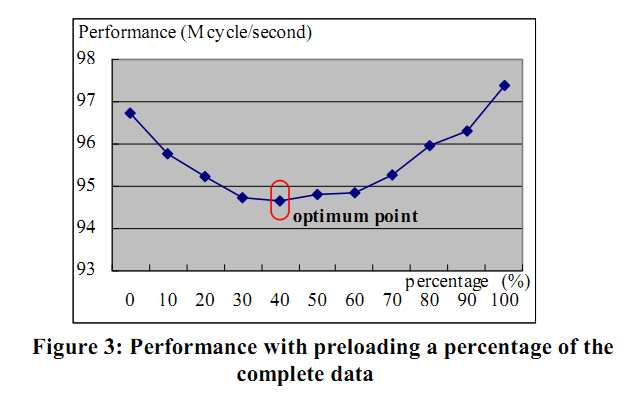 Experiment
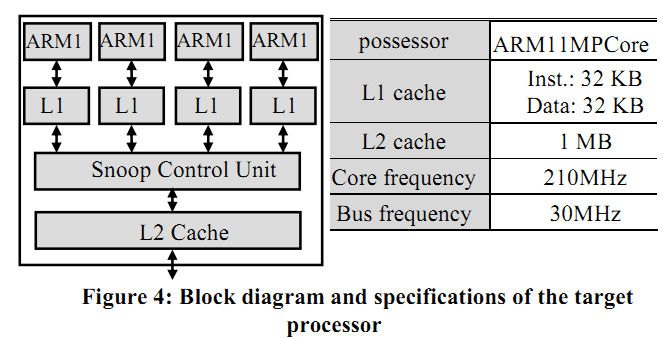 Result
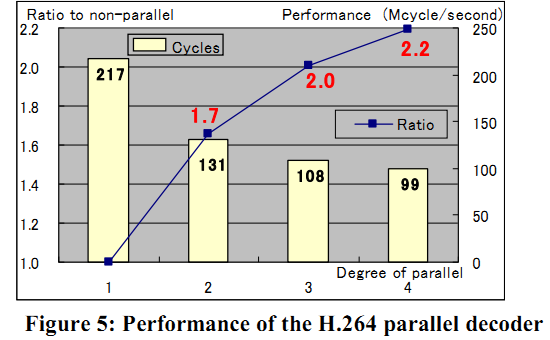 Result
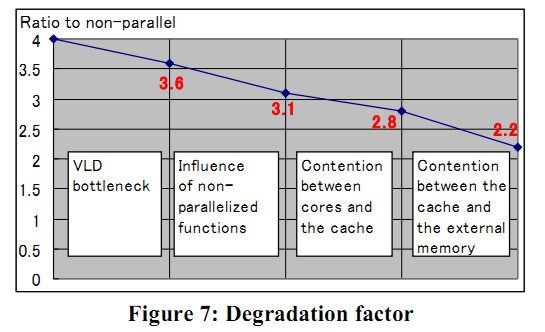 Result with Preload
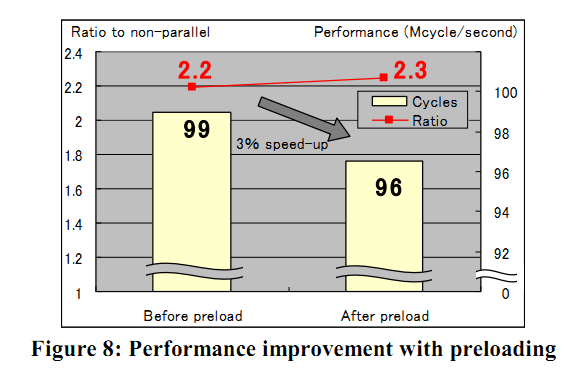